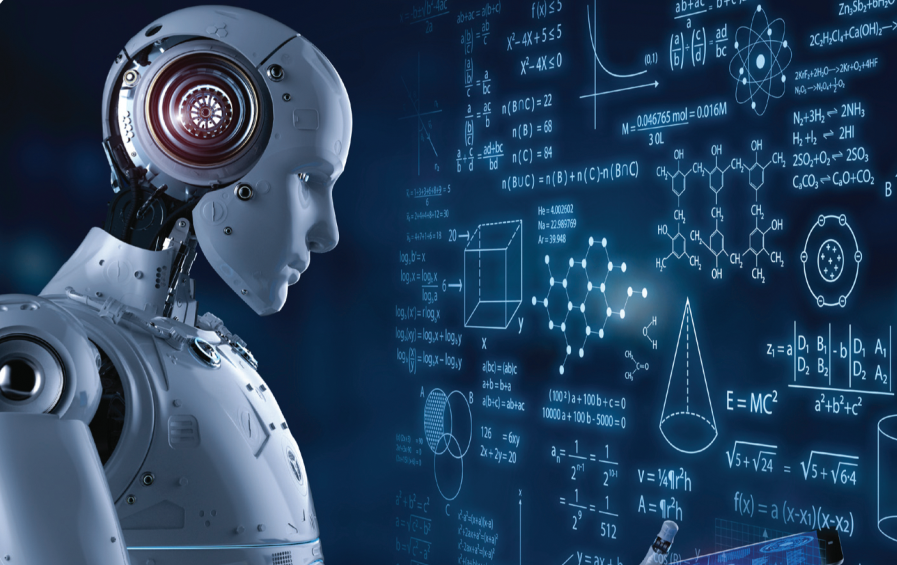 วิทยาการคำนวณ
ชั้นมัธยมศึกษาปีที่ 5
กลุ่มสาระการเรียนรู้วิทยาศาสตร์
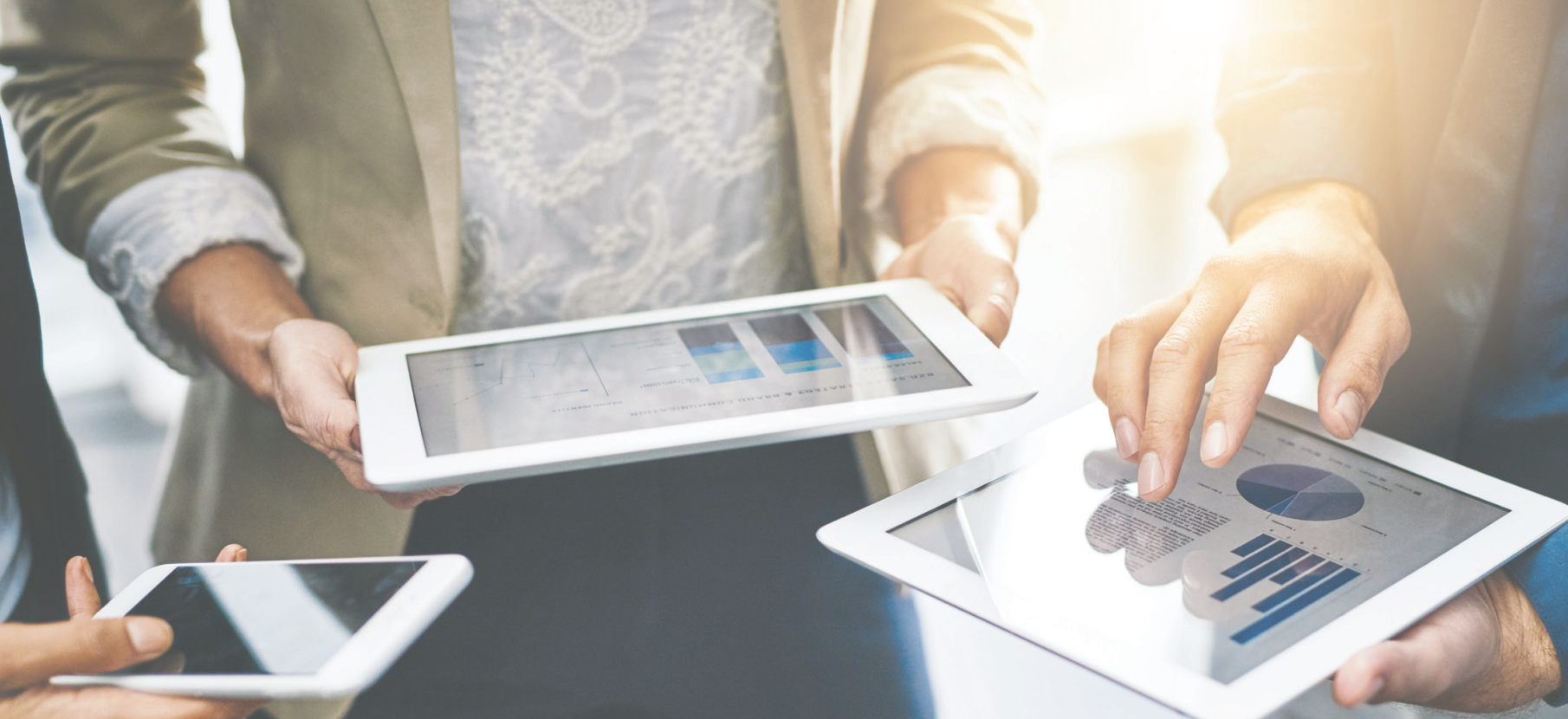 วิทยาการคอมพิวเตอร์ สื่อดิจิทัล 
และเทคโนโลยีสารสนเทศกับการดำเนินชีวิต
1.  วิทยาการคอมพิวเตอร์กับการดำเนินชีวิต
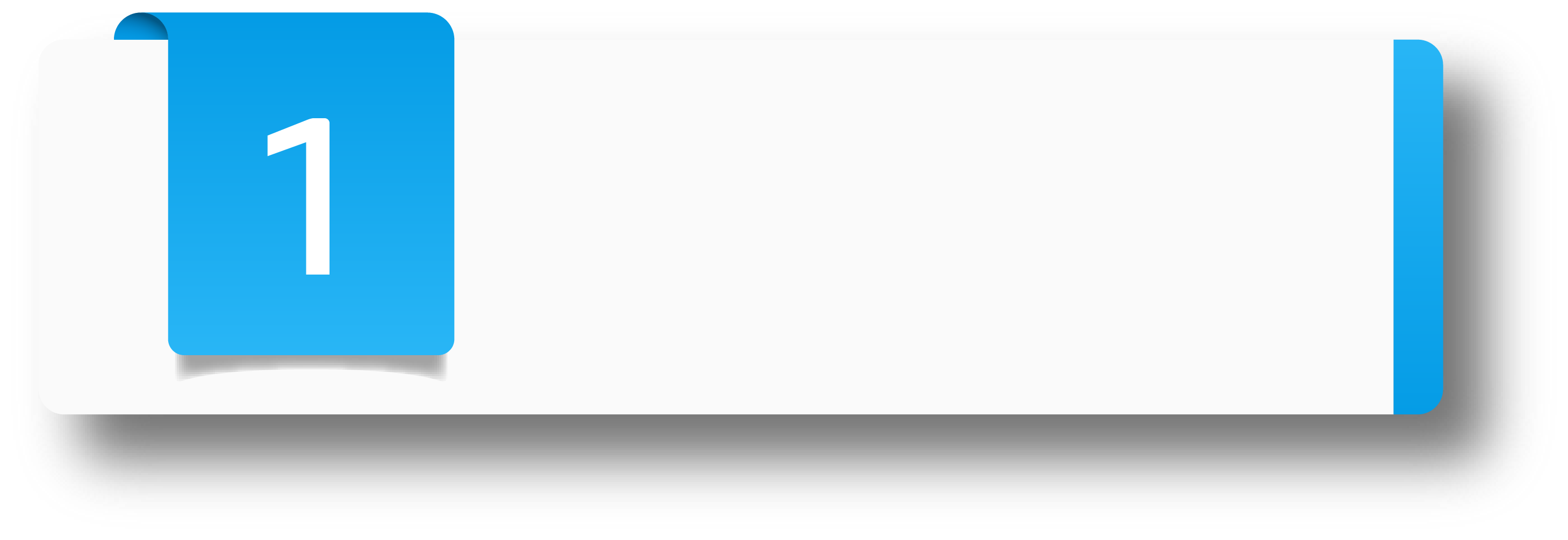 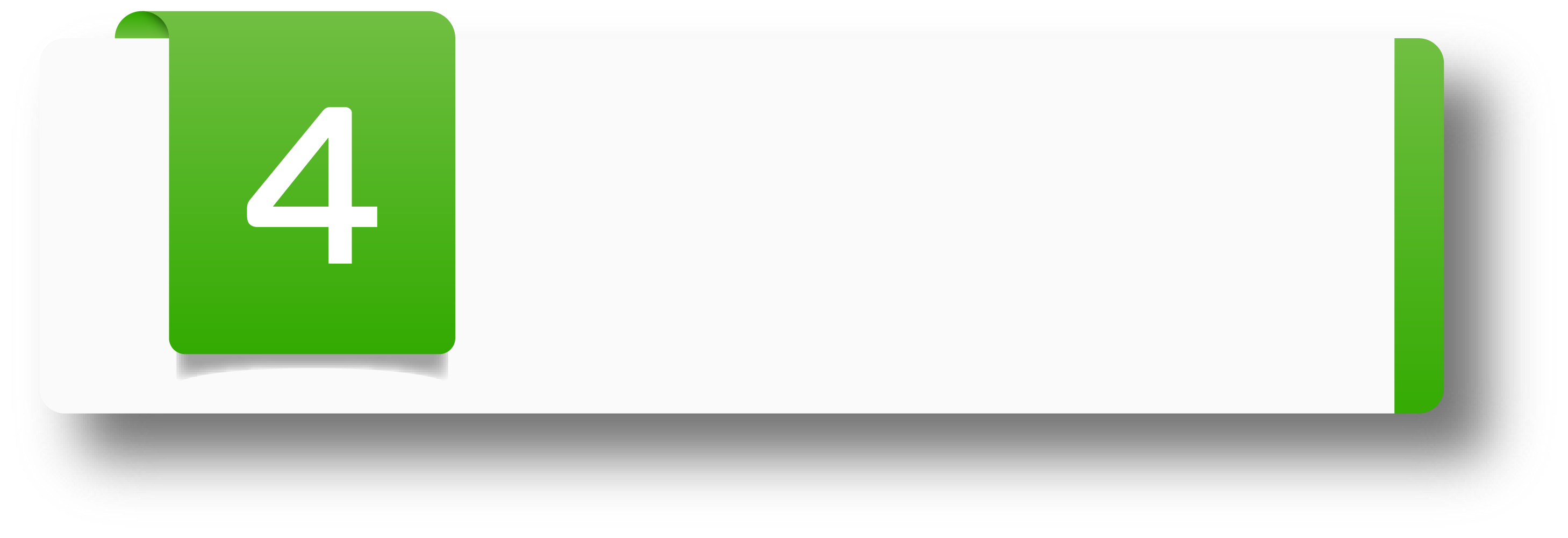 นำไปใช้งานด้านกราฟิกและมัลติมีเดีย
นำคอมพิวเตอร์ ไปใช้งานด้านการออกแบบ ประมวลผล สร้างภาพ จัดการทั้งภาพนิ่งและภาพเคลื่อนไหว
การพัฒนาซอฟต์แวร์
ทักษะเขียนโปรแกรมด้านภาษาต่าง ๆ เช่น 
ภาษาไพทอน ภาษาจาวา เพื่อนำไปใช้งาน
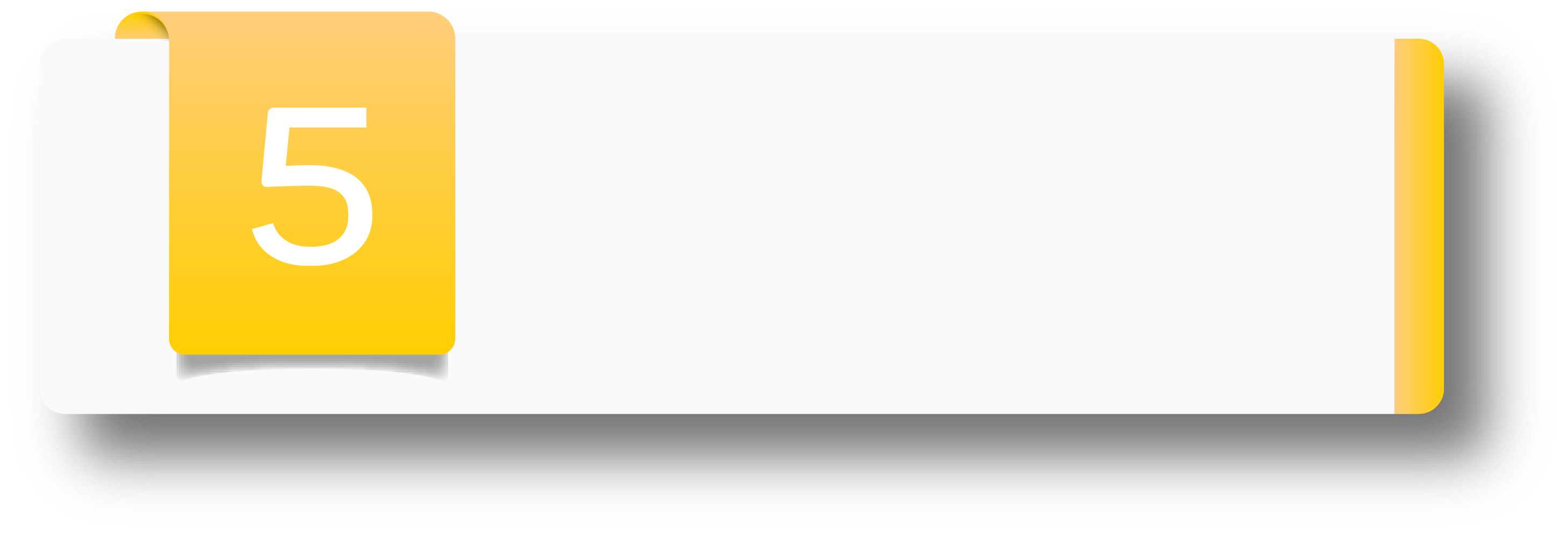 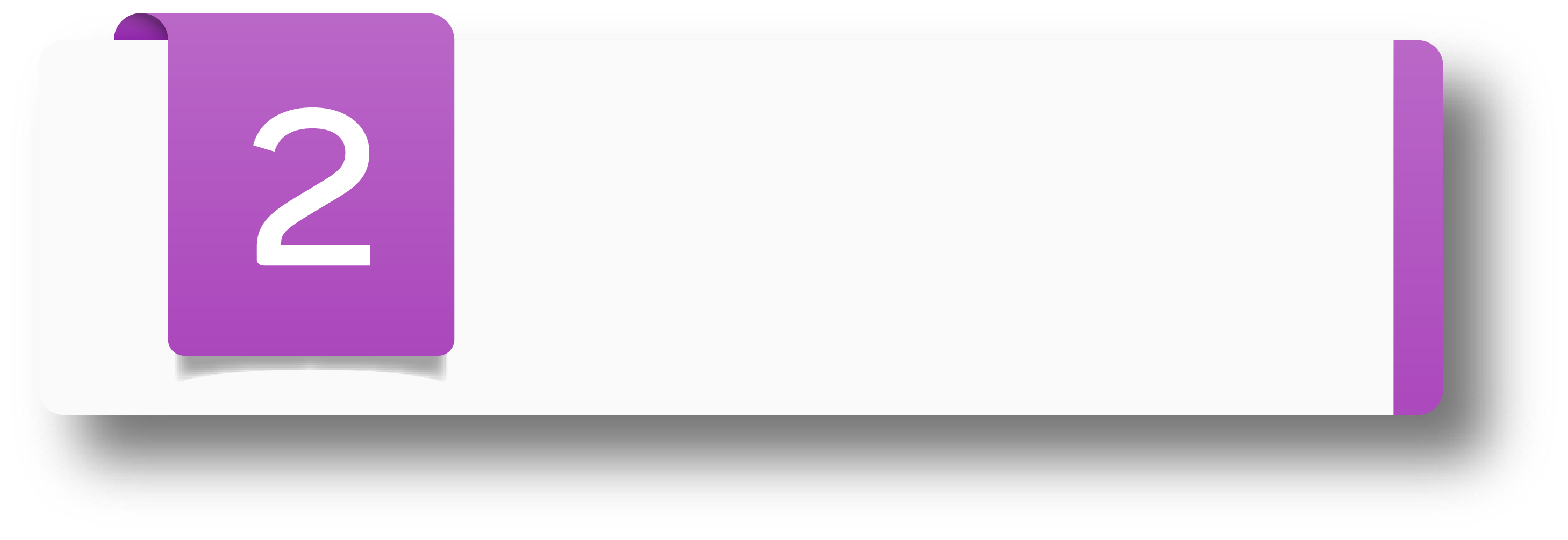 การประยุกต์ใช้งานอย่างชาญฉลาด
สร้างระบบสารสนเทศที่มีความชาญฉลาด หรือปัญญาประดิษฐ์ (AI)
โครงสร้างและการควบคุมระบบคอมพิวเตอร์
เรียนรู้โครงสร้างและสถาปัตยกรรมทั้งฮาร์ดแวร์
และซอฟต์แวร์
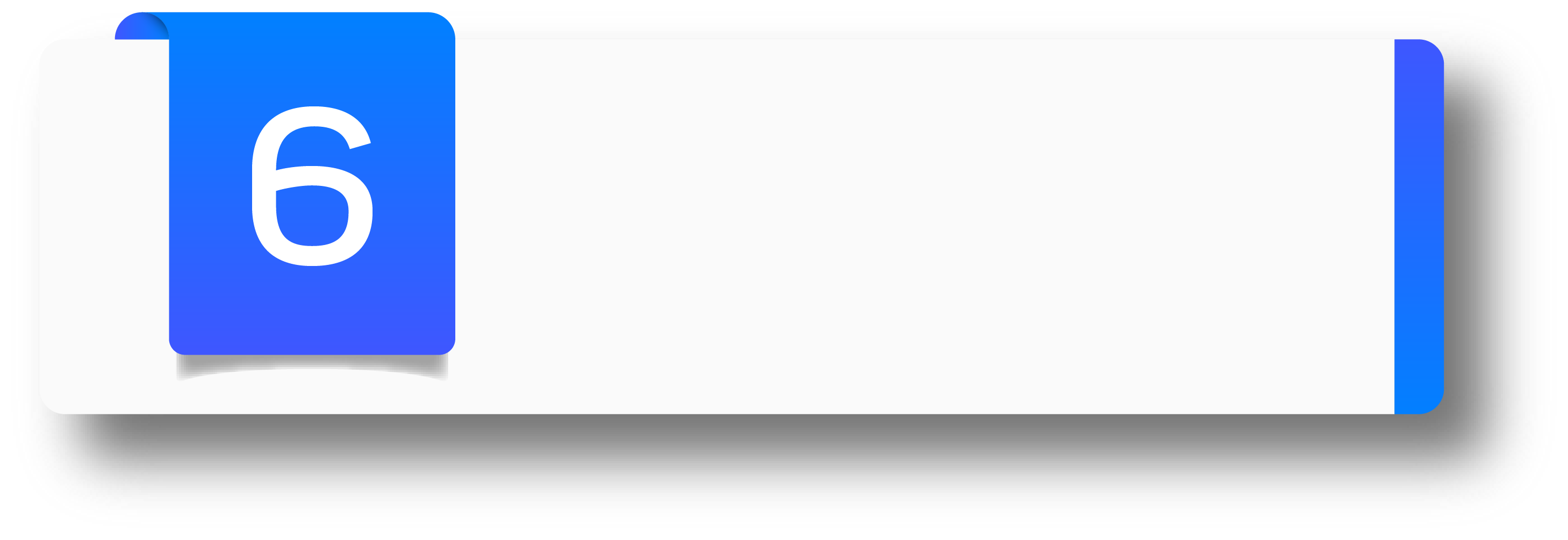 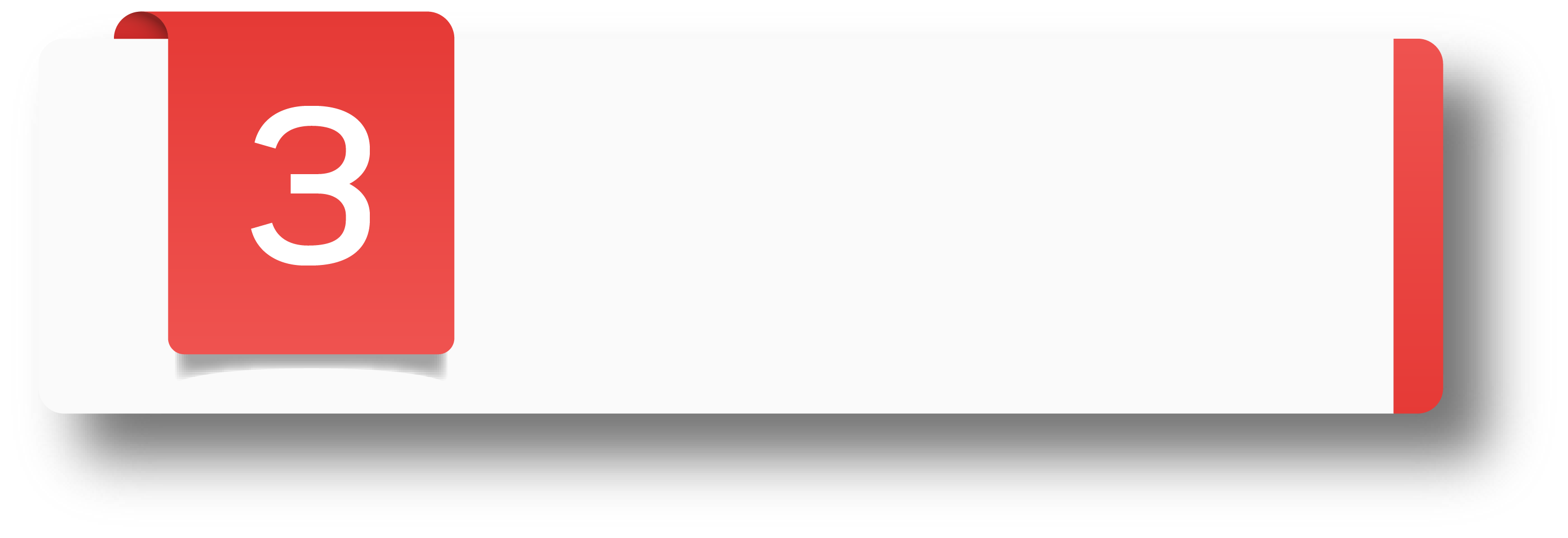 การสื่อสารระหว่างเครื่องคอมพิวเตอร์
และอุปกรณ์สื่อสาร
เป็นการสื่อสารข้อมูล โครงสร้างโปรโตคอล
ของระบบเครือข่ายรวมถึงนำอุปกรณ์อิเล็กทรอนิกส์ 
มาเชื่อมต่อผ่านเครือข่ายคอมพิวเตอร์
การคำนวณและการประยุกต์ใช้งานระดับสูง
นำไปประยุกต์ใช้งานระดับสูงที่มีการประมวลผล การคำนวณระดับยาก ซับซ้อนมาก
วัฏจักรการพัฒนาระบบ
วัฏจักรการพัฒนาระบบ (System Development Life Cycle : SDLC)
การวิเคราะห์
ความต้องการ
การออกแบบ
การวางแผน
SDLC
การซ่อม
บำรุงระบบ
การพัฒนาระบบ
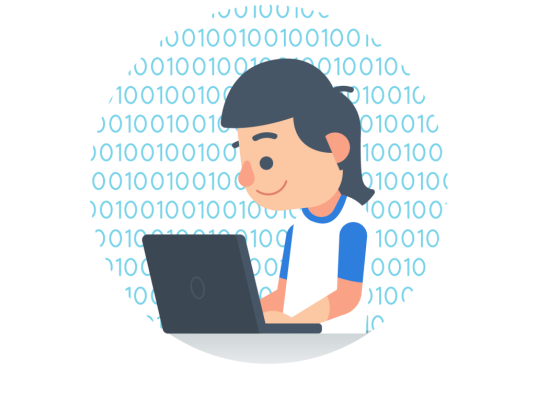 การติดตั้งระบบ
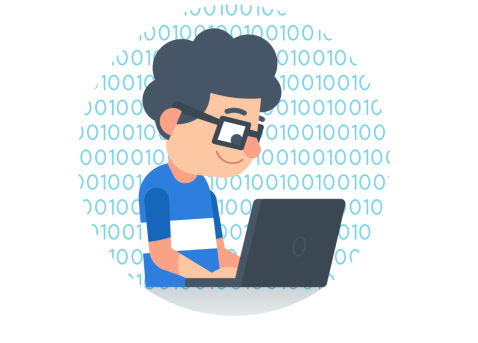 วัฏจักรการพัฒนาระบบ
กระบวนการ 6W2H
1. ทำไมต้องต้องพัฒนา (Why)
2. จะเริ่มพัฒนาเกมส์นี้เมื่อไร (When)
3. จะพัฒนาที่ไหน (Where)
4. จะพัฒนาให้ใคร (Whom)
5. จะใช้อะไรพัฒนา (What)
6. ใครเป็นผู้พัฒนา (Who)
7. ใช้ต้นทุนเท่าไรในการพัฒนา (How Much)
8. จะพัฒนาอย่างไร (How to)
การวางแผน
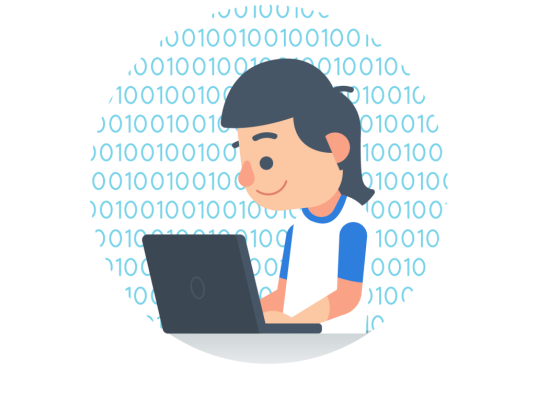 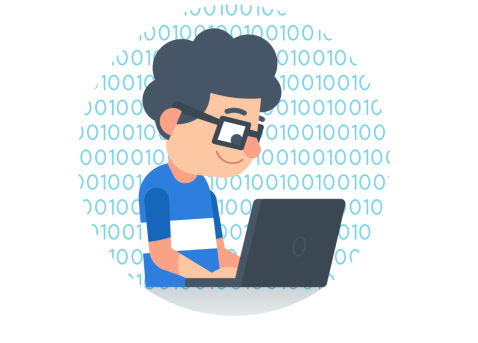